Menu
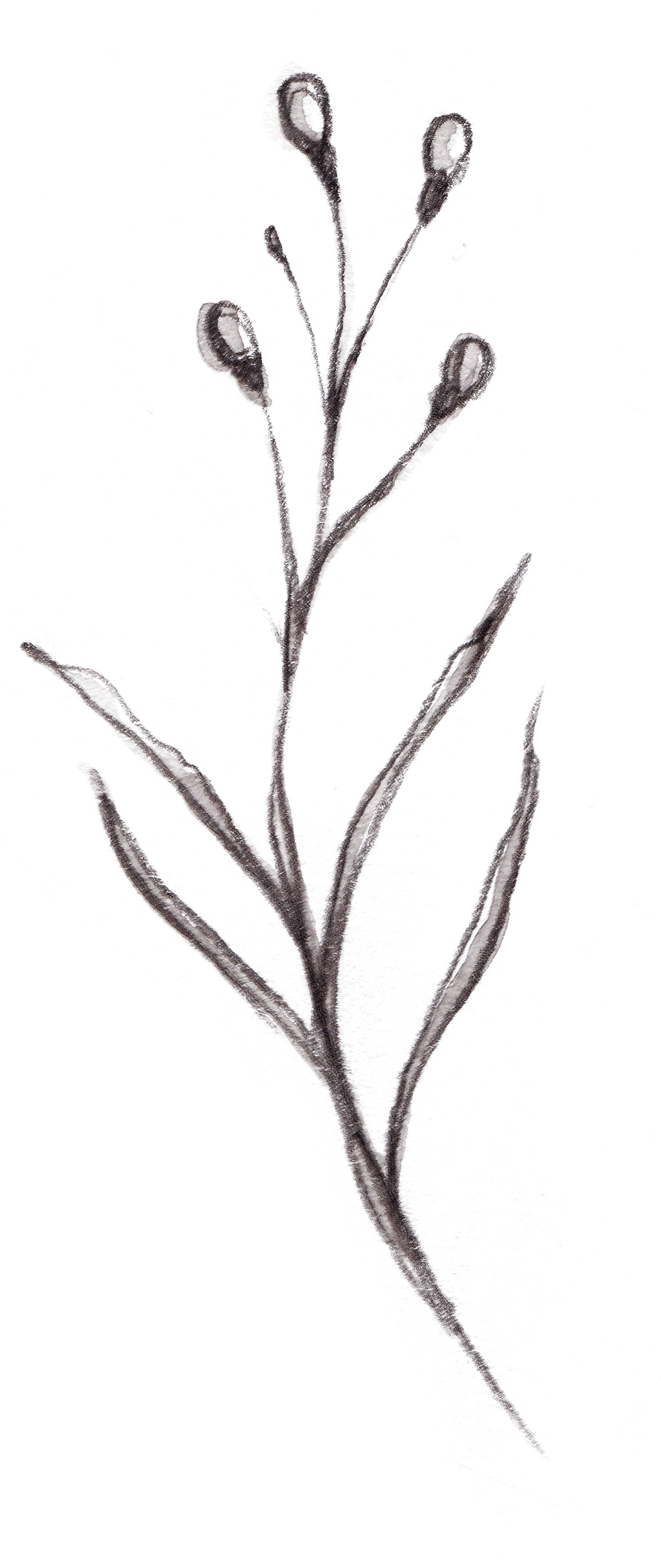 Wedding Day
Hors-d'oeuvre
タスマニア産サーモンと季節の野菜
タルタル仕立て
Ken
SUMIKA
Soupe
季節野菜のポタージュスープ
Poisson
スズキの柔らか蒸し
柚子胡椒風味のピストゥー
25,October,2020
Viande
国産牛フィレ肉のステーキ
こだわりの和風ソース
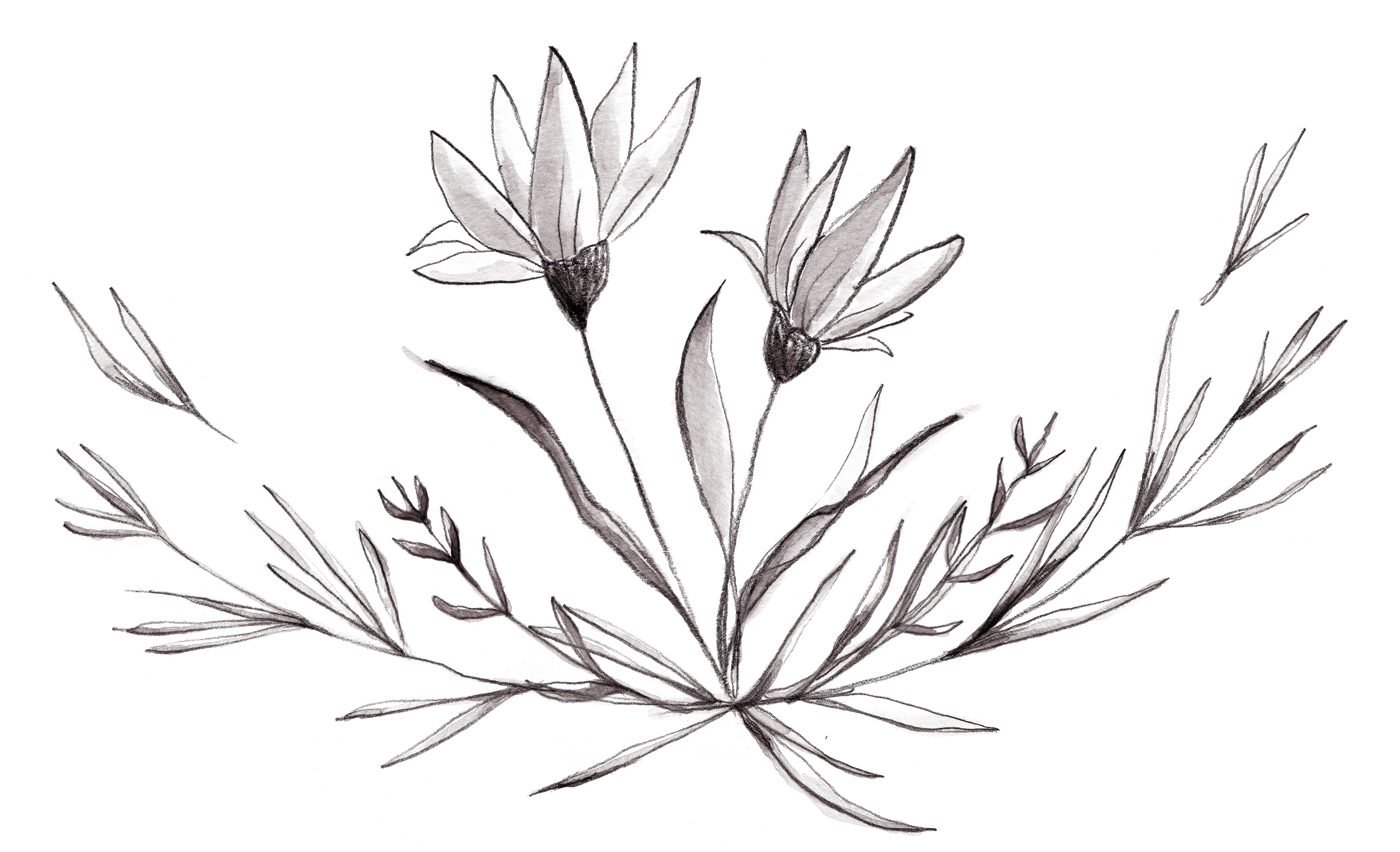 Dessert
あたたかいフォンダンショコラ
Pain / Cofe
パン / コーヒー又は紅茶
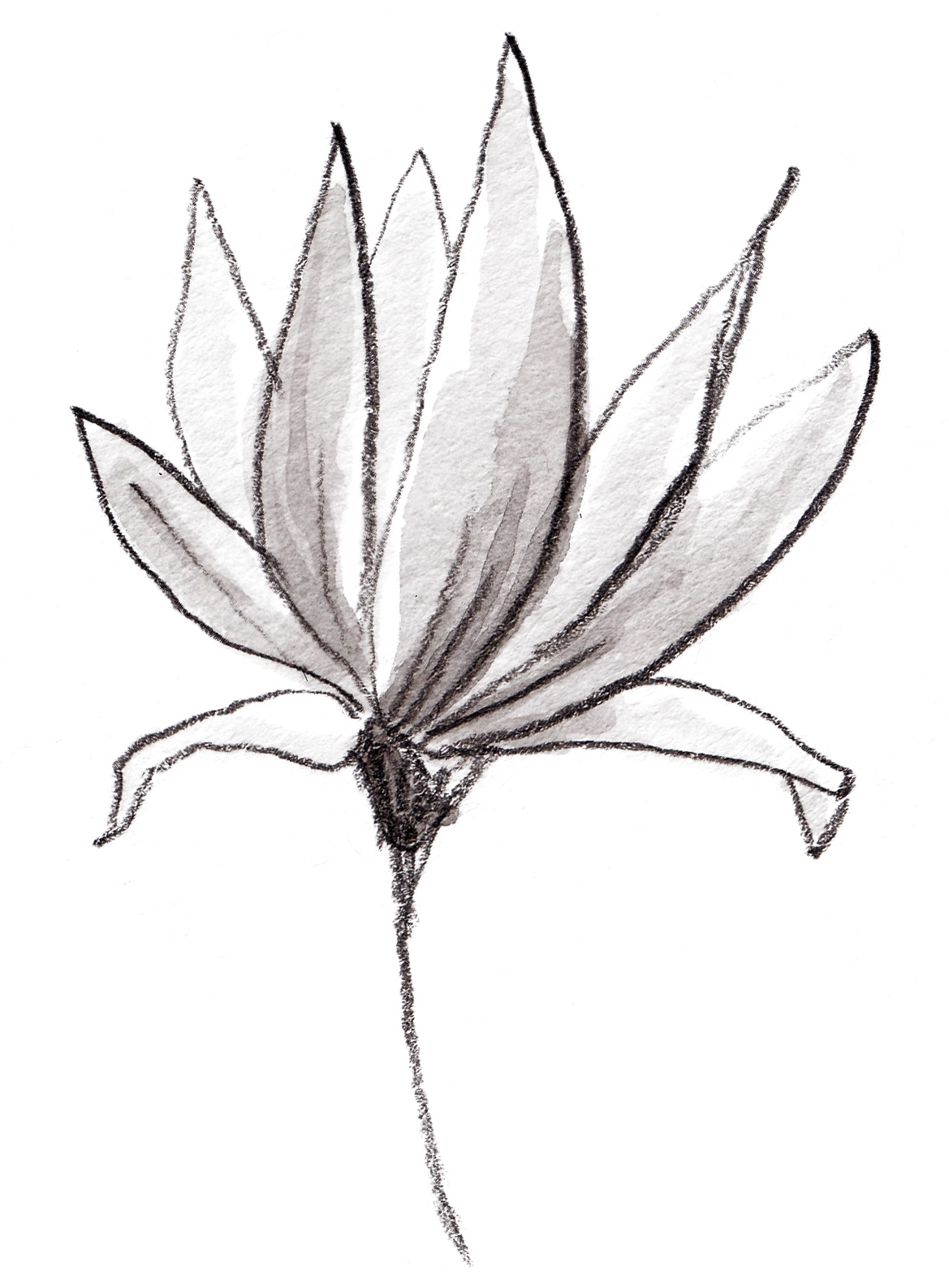 Profile
Memory
Thank you for Coming Today
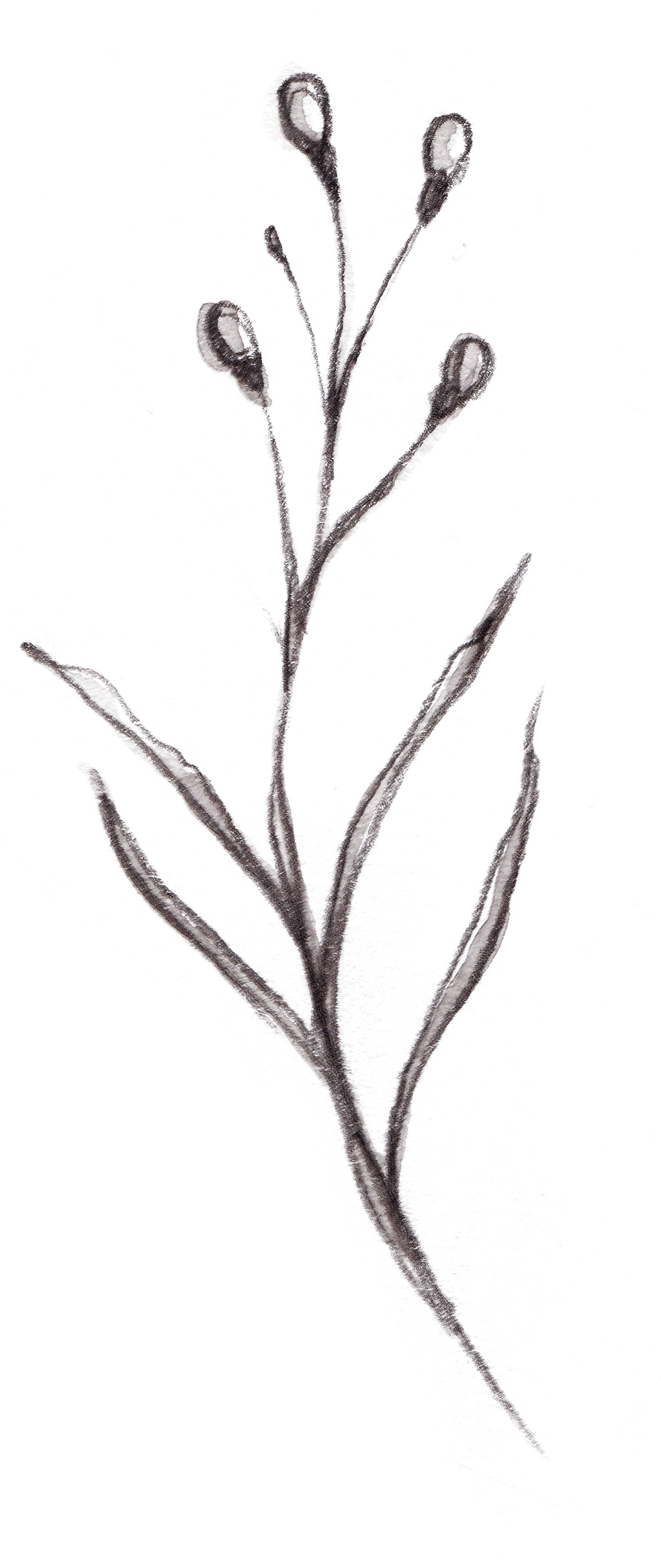 ※写真の枚数はお好きにアレンジOK
Name
Baby & Kids
1990,5,07
Type : A
From : Niigata
-----
好きな事：ラグビー
モットー：常に素直に
Photo
Photo
Photo
Photo
Photo
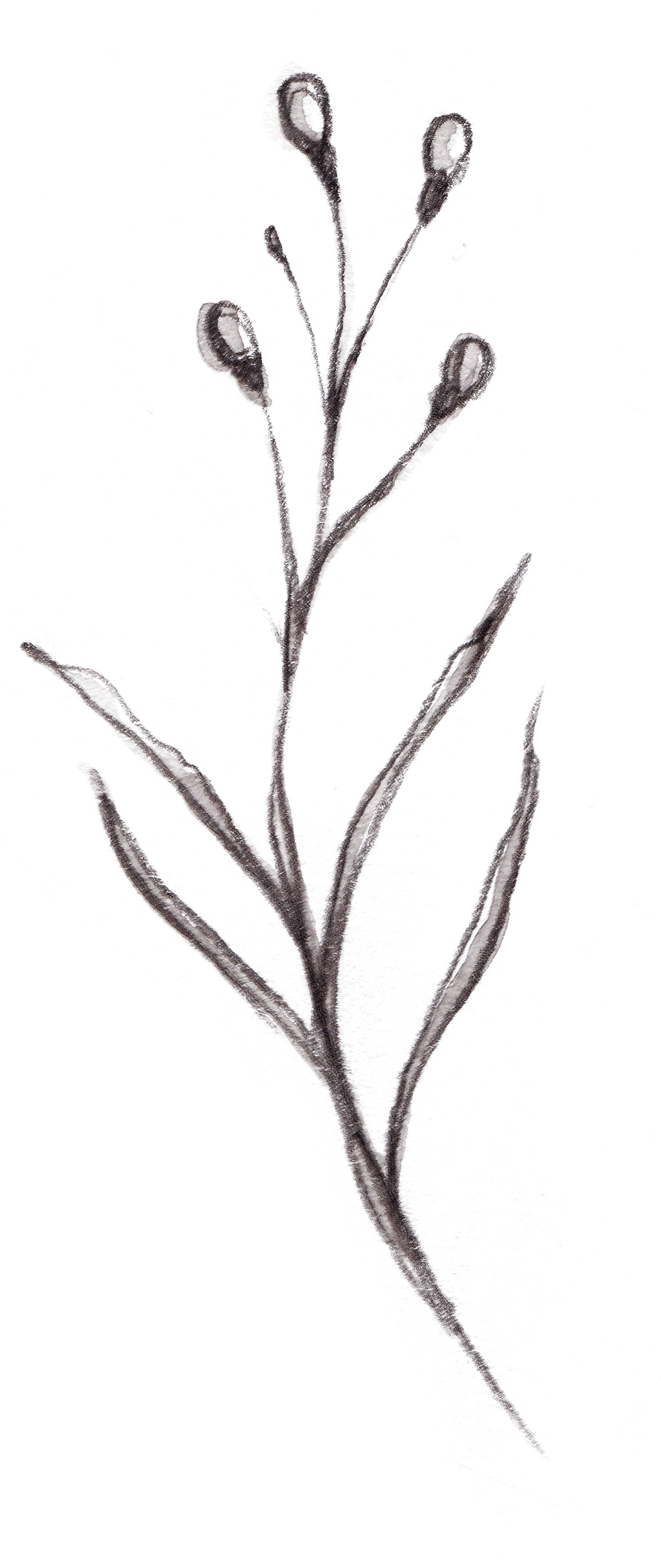 Name
DATE
1993,5,27
Type : A
From : Kanagawa
-----
好きな事：猫と遊ぶ
モットー：いつも前向きに
Photo
Photo
Photo
Photo
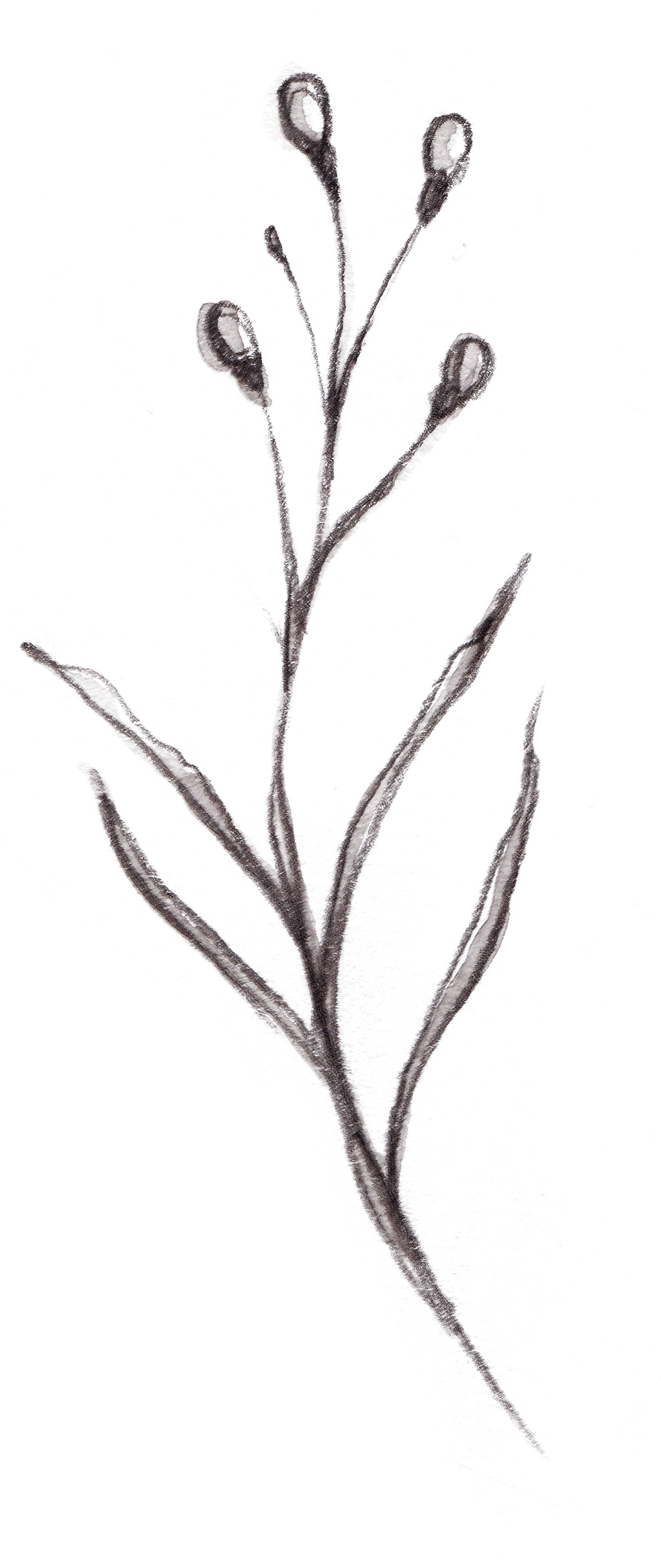 Marriage
Name & name
First Meet : 2015,05,06
marriage  : 2018,03,30
-----
初めてのデート：代々木公園
プロポーズの場所：レストラン
2人の趣味：映画鑑賞
Photo
Photo
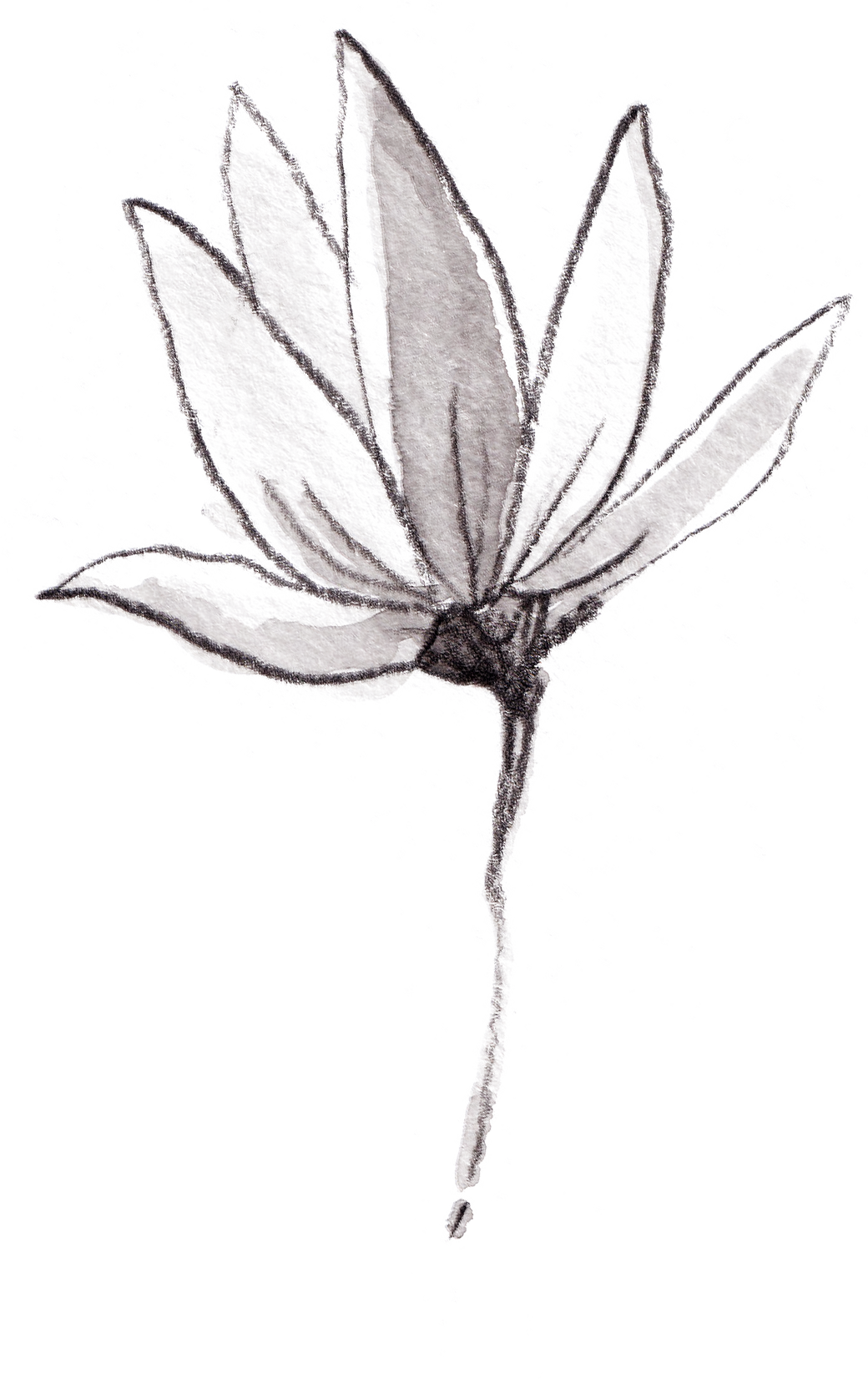 Photo